Unit 4: Cracking the “Chemist’s Code”: The Periodic Table
4.3
How can we interpret the recurring trends of ionization energy on the periodic table?
AGENDA
Do Now
Introduction
Objective:
I will analyze the periodic trend 
of the ionization energy.
Mini-Lesson
Summary
Work Period
Exit Slip
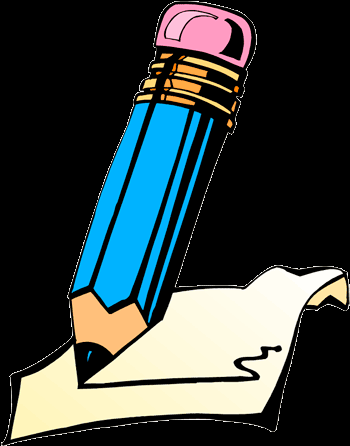 DO NOW: 
Complete Do Now slip
You have 5 minutes
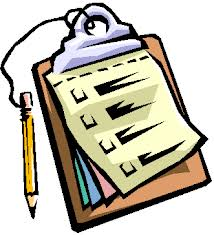 Unit 4: Cracking the “Chemist’s Code”: The Periodic Table
How can we interpret the recurring trends of ionization energy on the periodic table?
4.3
AGENDA
Introduction
Essential question = aim
Still on top of every page

TOPIC/objective
Still on first slide
Mini-Lesson
Summary
Do Now
Work Period
Exit Slip
Unit 4: Cracking the “Chemist’s Code”: The Periodic Table
How can we interpret the recurring trends of ionization energy on the periodic table?
4.3
AGENDA
Introduction
ANNOUNCEMENTS
Quiz will be tomorrow, Tuesday 3/3/15 on 4.1-4.3
Papers back—please place in binder in back of room
Mini-Lesson
Summary
Do Now
Work Period
Exit Slip
Unit 4: Cracking the “Chemist’s Code”: The Periodic Table
How can we interpret the recurring trends of ionization energy on the periodic table?
4.3
AGENDA
Introduction
Do now
Mini-Lesson
Summary
Do Now
Work Period
Exit Slip
Unit 4: Cracking the “Chemist’s Code”: The Periodic Table
How can we interpret the recurring trends of ionization energy on the periodic table?
4.3
Group Share Out of Summaries
How can we interpret the recurring trends of the atomic radius on the periodic table?
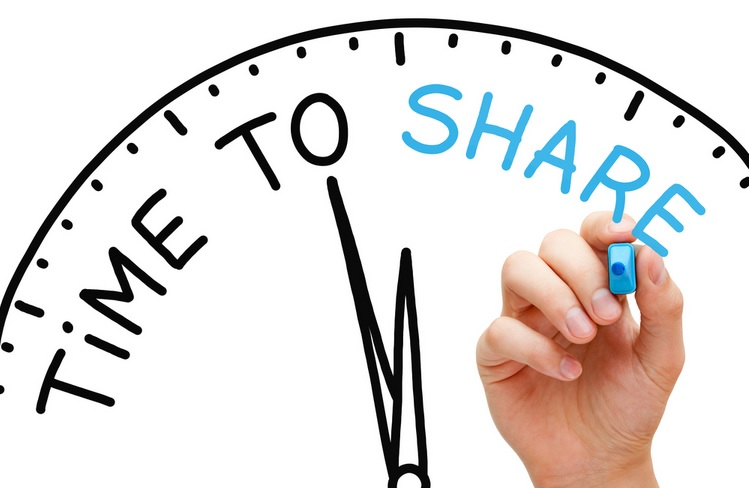 Work Period
Summary
Mini-Lesson
Exit Slip
Do Now
Introduction
Unit 4: Cracking the “Chemist’s Code”: The Periodic Table
How can we interpret the recurring trends of ionization energy on the periodic table?
4.3
Group Share Out of Questions
Questions from Last Night
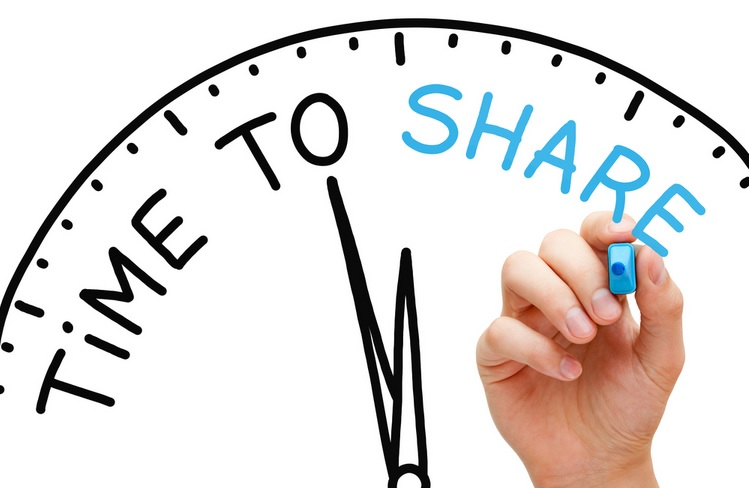 Work Period
Summary
Mini-Lesson
Exit Slip
Do Now
Introduction
Unit 4: Cracking the “Chemist’s Code”: The Periodic Table
How can we interpret the recurring trends of ionization energy on the periodic table?
4.3
Guiding questions

Copy these guiding questions in QUESTIONS section and answer in NOTES section:

What is ionization energy?
If you have a higher ionization energy, is it easier or more difficult to remove an electron? Why? 
Which ionization energy is greater—first or second?
Work Period
Summary
Mini-Lesson
Exit Slip
Do Now
Introduction
Unit 4: Cracking the “Chemist’s Code”: The Periodic Table
How can we interpret the recurring trends of ionization energy on the periodic table?
4.3
Group Share Out
Let’s share out answers to 
these guiding questions!
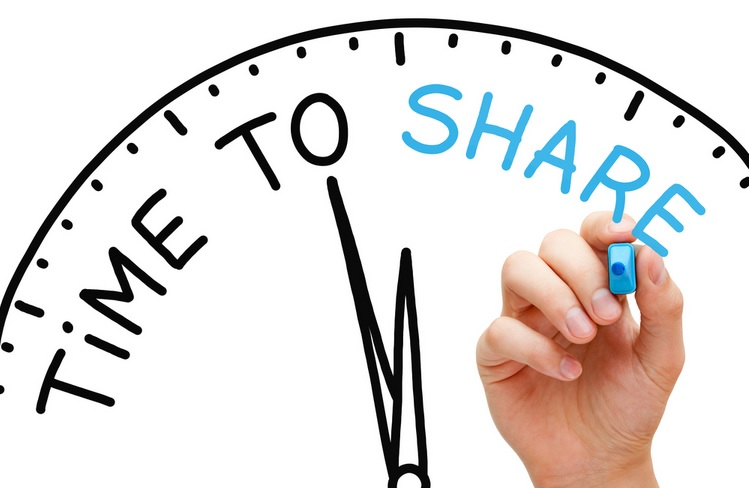 Work Period
Summary
Mini-Lesson
Exit Slip
Do Now
Introduction
Unit 4: Cracking the “Chemist’s Code”: The Periodic Table
How can we interpret the recurring trends of ionization energy on the periodic table?
4.3
Think ink…pair share
 Copy Question: Why is it harder to remove an electron when it is closer to the nucleus?

Notes: 
Answer Question for 2 minutes (I think…)
Turn and Talk and write down what your partner said (My partner thinks…)
Work Period
Summary
Mini-Lesson
Exit Slip
Do Now
Introduction
Unit 4: Cracking the “Chemist’s Code”: The Periodic Table
How can we interpret the recurring trends of ionization energy on the periodic table?
4.3
Ionization energy across a period
Work in pairs for 
7-10 minutes!
Work Period
Summary
Mini-Lesson
Exit Slip
Do Now
Introduction
Unit 4: Cracking the “Chemist’s Code”: The Periodic Table
How can we interpret the recurring trends of ionization energy on the periodic table?
4.3
Ionization energy across a period
Work on in pairs for 7-10 minutes!
Work Period
Summary
Mini-Lesson
Exit Slip
Do Now
Introduction
Unit 4: Cracking the “Chemist’s Code”: The Periodic Table
How can we interpret the recurring trends of ionization energy on the periodic table?
4.3
Copy these guiding questions. Answer in notes:
What is the trend of first ionization energy going across a period?
What does this tell you about how easy it is to remove an electron from elements as you move across a period? 
Why do we see this trend?
Work Period
Summary
Mini-Lesson
Exit Slip
Do Now
Introduction
Unit 4: Cracking the “Chemist’s Code”: The Periodic Table
How can we interpret the recurring trends of ionization energy on the periodic table?
4.3
Group Share Out
Let’s share out answers to 
these guiding questions!
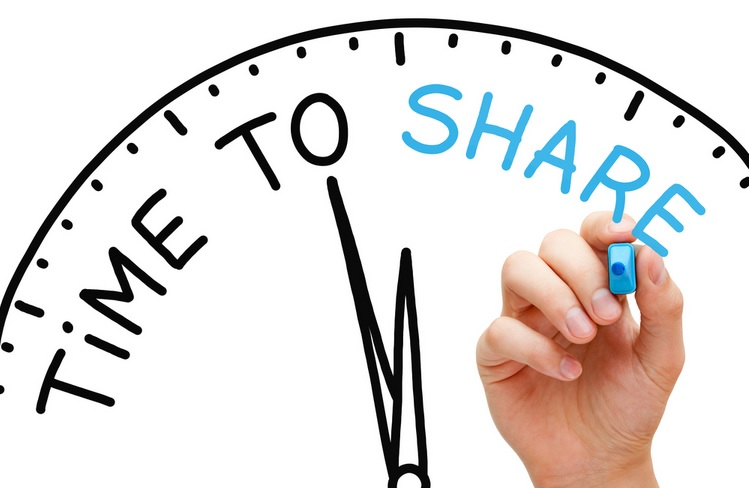 Work Period
Summary
Mini-Lesson
Exit Slip
Do Now
Introduction
Unit 4: Cracking the “Chemist’s Code”: The Periodic Table
How can we interpret the recurring trends of ionization energy on the periodic table?
4.3
Ionization energy down a group
Work in pairs for 
7-10 minutes!
Work Period
Summary
Mini-Lesson
Exit Slip
Do Now
Introduction
Unit 4: Cracking the “Chemist’s Code”: The Periodic Table
How can we interpret the recurring trends of ionization energy on the periodic table?
4.3
Ionization energy down a group
Work on in pairs for 7-10 minutes!
Work Period
Summary
Mini-Lesson
Exit Slip
Do Now
Introduction
Unit 4: Cracking the “Chemist’s Code”: The Periodic Table
How can we interpret the recurring trends of ionization energy on the periodic table?
4.3
Copy these guiding questions. Answer in notes:

What is the first ionization energy trend as we go down a group?
What does this tell you about how easy it is to remove an electron from elements as you move down a group? 
Why is this happening?
Work Period
Summary
Mini-Lesson
Exit Slip
Do Now
Introduction
Unit 4: Cracking the “Chemist’s Code”: The Periodic Table
How can we interpret the recurring trends of ionization energy on the periodic table?
4.3
Group Share Out
Let’s share out answers to 
these guiding questions!
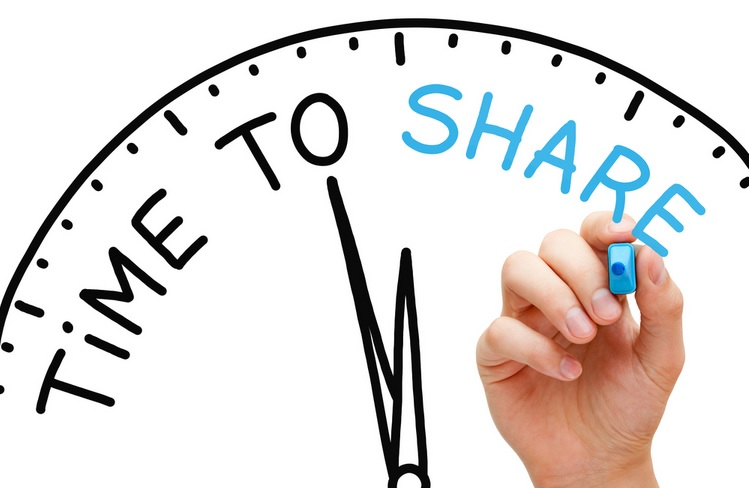 Work Period
Summary
Mini-Lesson
Exit Slip
Do Now
Introduction
Unit 4: Cracking the “Chemist’s Code”: The Periodic Table
How can we interpret the recurring trends of ionization energy on the periodic table?
4.3
HOMEWORK:
Create two questions on notes
Write summary answering essential question
Complete classwork
Work Period
Summary
Mini-Lesson
Exit Slip
Do Now
Introduction
Unit 4: Cracking the “Chemist’s Code”: The Periodic Table
How can we interpret the recurring trends of ionization energy on the periodic table?
4.3
Sample questions
Raise your finger corresponding to answer choice:

Which element requires the least amount of energy to remove the most loosely held electron from a gaseous atom in the ground state?
A) bromine 		B) calcium
C) sodium 		       D) silver
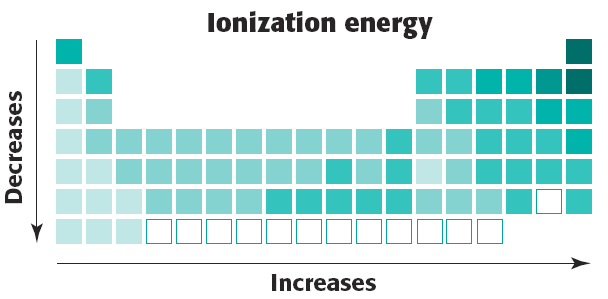 Work Period
Summary
Mini-Lesson
Exit Slip
Do Now
Introduction
Unit 4: Cracking the “Chemist’s Code”: The Periodic Table
How can we interpret the recurring trends of ionization energy on the periodic table?
4.3
Sample questions
Raise your finger corresponding to answer choice:
As the elements of Group 1 on the Periodic Table are considered in order of increasing atomic radius, the ionization energy of each successive element generally
A) decreases 		
B) increases		
C) remains the same
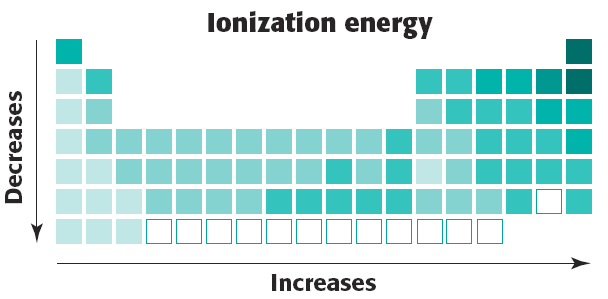 Work Period
Summary
Mini-Lesson
Exit Slip
Do Now
Introduction
Unit 4: Cracking the “Chemist’s Code”: The Periodic Table
How can we interpret the recurring trends of ionization energy on the periodic table?
4.3
Sample questions
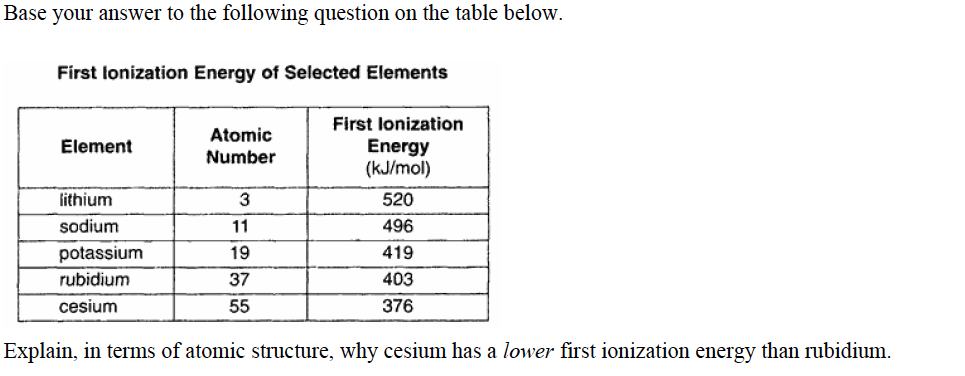 Work Period
Summary
Mini-Lesson
Exit Slip
Do Now
Introduction
Unit 4: Cracking the “Chemist’s Code”: The Periodic Table
How can we interpret the recurring trends of ionization energy on the periodic table?
4.3
Sample questions

Based on the fact that Xenon has more electron shells than Helium, why do you think that it is easier to remove a valence electron from xenon than from helium?
Work Period
Summary
Mini-Lesson
Exit Slip
Do Now
Introduction
Unit 4: Cracking the “Chemist’s Code”: The Periodic Table
How can we interpret the recurring trends of ionization energy on the periodic table?
4.3
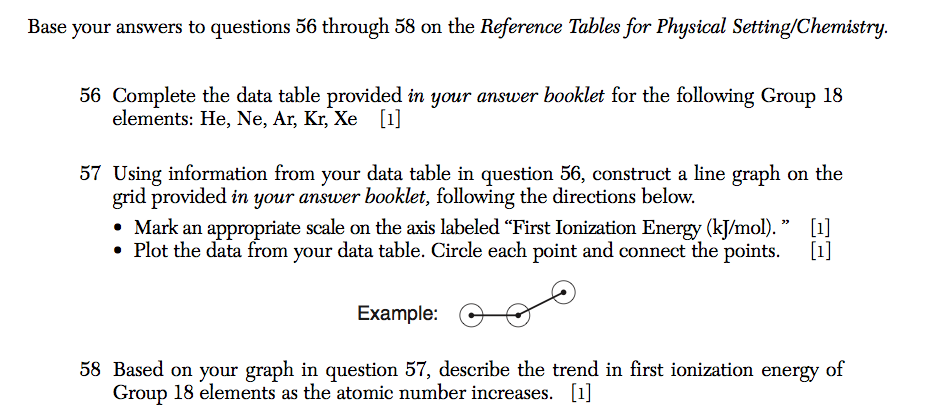 Work Period
Summary
Mini-Lesson
Exit Slip
Do Now
Introduction
Unit 4: Cracking the “Chemist’s Code”: The Periodic Table
How can we interpret the recurring trends of ionization energy on the periodic table?
4.3
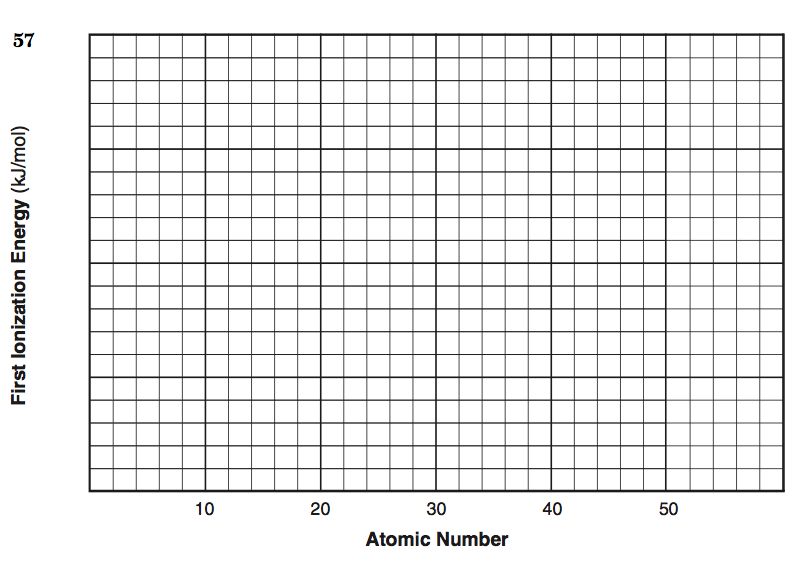 Work Period
Summary
Mini-Lesson
Exit Slip
Do Now
Introduction
Unit 4: Cracking the “Chemist’s Code”: The Periodic Table
How can we interpret the recurring trends of ionization energy on the periodic table?
4.3
HOMEWORK:

Complete rest of 4.3
in the packet for homework
Work Period
Exit Slip
Introduction
Do Now
Mini-Lesson
Summary
Unit 4: Cracking the “Chemist’s Code”: The Periodic Table
How can we interpret the recurring trends of ionization energy on the periodic table?
4.3
Exit Slip
Make sure you get your trackers checked!
Exit Slip
Introduction
Do Now
Mini-Lesson
Summary
Work Period